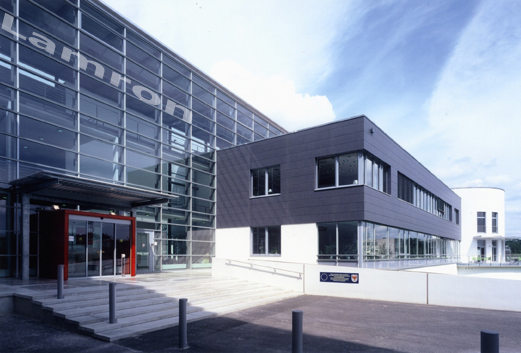 WIR
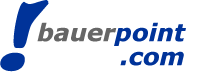 Die ersten Geschäftsfälle
Ausgangsbilanz:
BILANZ
Aktiva
Passiva
Bankguthaben   80.000,--
Kapital             90.000,--
Kassa (Bargeld)     10.000,--
90.000,--
90.000,--
Geschäftsfälle: 	1. Kauf von Geschäftsausstattung (Zahlung durch Banküberweisung) um € 1.000,--.
		2. Wir nehmen € 200,-- von der Bank und legen den Betrag in die Kassa.
		3. Wir kaufen eine Maschine gegen spätere Bezahlung (Rechnung) um € 2.000,--.
[Speaker Notes: Besser an der Tafel!]
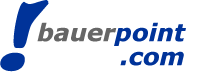 Kontenlehre - Bestandskonten
BILANZ
Aktiva
Passiva
Bankguthaben   80.000,--
Kapital             90.000,--
Kassa (Bargeld)     10.000,--
90.000,--
90.000,--
Kassa
Kapital
10.000,--
90.000,--
Bank
80.000,--
[Speaker Notes: Besser an der Tafel!]
Kontenlehre - Bestandskonten
Aktiva
BILANZ
Passiva
Kapital             90.000,--
Bankguthaben   80.000,--
Kassa (Bargeld)     10.000,--
90.000,--
90.000,--
Geschäftsfälle: 	1. Kauf von Geschäftsausstattung (Zahlung durch Banküberweisung) um € 1.000,--.
		2. Wir nehmen € 200,-- von der Bank und legen den Betrag in die Kassa.
		3. Wir kaufen eine Maschine gegen spätere Bezahlung (Rechnung) um € 2.000,--.
Kassa
Geschäftsausstattung neu
Maschinen neu
10.000,--
1.000,--1
2.000,--3
200,--2
Bank
Kapital
Lieferverbindlichkeiten neu
90.000,--
80.000,--
1.000,--1
2.000,--3
200,--2
Kontenlehre - Bestandskonten
Aktiva
BILANZ
Passiva
Kapital             90.000,--
Bankguthaben   80.000,--
Kassa (Bargeld)     10.000,--
90.000,--
90.000,--
Geschäftsfälle: 	1. Kauf von Geschäftsausstattung (Zahlung durch Banküberweisung) um € 1.000,--.
		2. Wir nehmen € 200,-- von der Bank und legen den Betrag in die Kassa.
		3. Wir kaufen eine Maschine gegen spätere Bezahlung (Rechnung) um € 2.000,--.
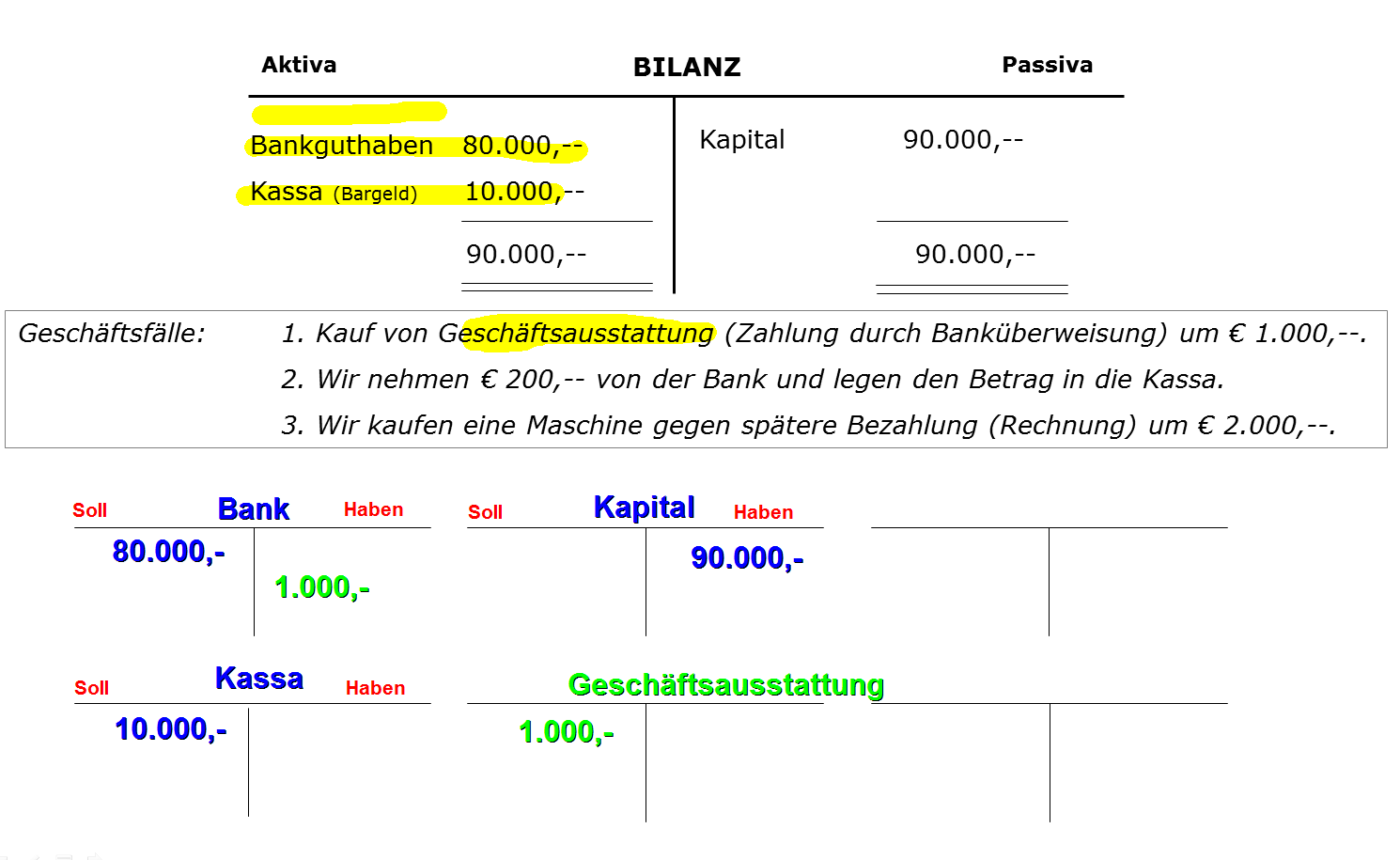 Aktive und passive Bestandskonten
Aktives Bestandskonto
Passives Bestandskonto
Beispiele: Kassa, Bank, Gebäude, Geschäftsausstattung,
Beispiele: Lieferverbindlichkeiten, Darlehen, Kapital
Regeln:
Regeln:
SOLL
HABEN
SOLL
HABEN
Anfangsbestand	Verminderung
Verminderung	Anfangsbestand
Vermehrung 	Endbestand
Endbestand	Vermehrung
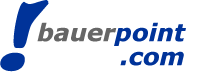 Aktive - passive Bestandskonten - Buchungsregeln
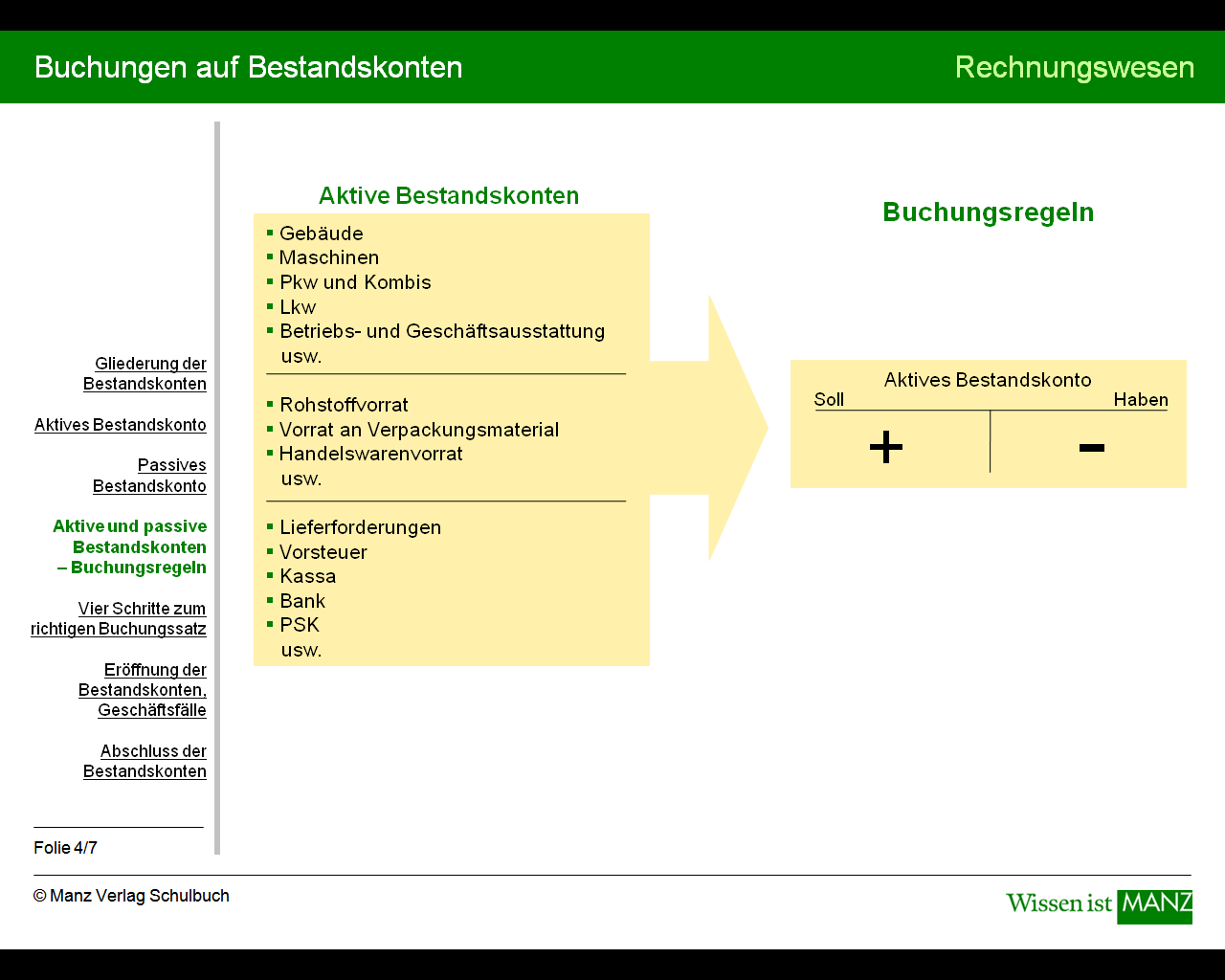 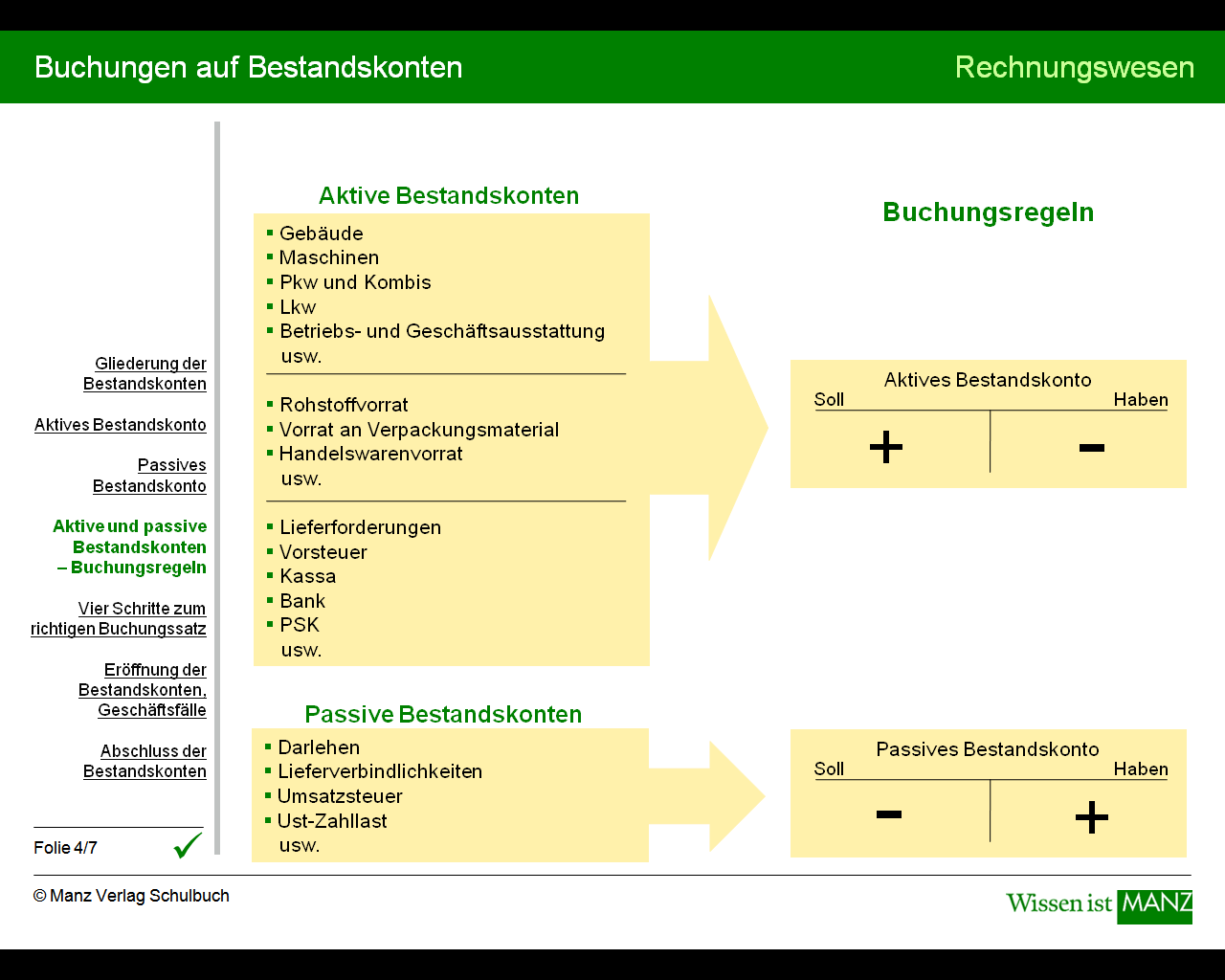 Folie 7
[Speaker Notes: Arbeitsblätter werden fällig! S 14 von Easy Buchhaltung. Begleitend bleibt diese Folie zur Orientierung am OH!]